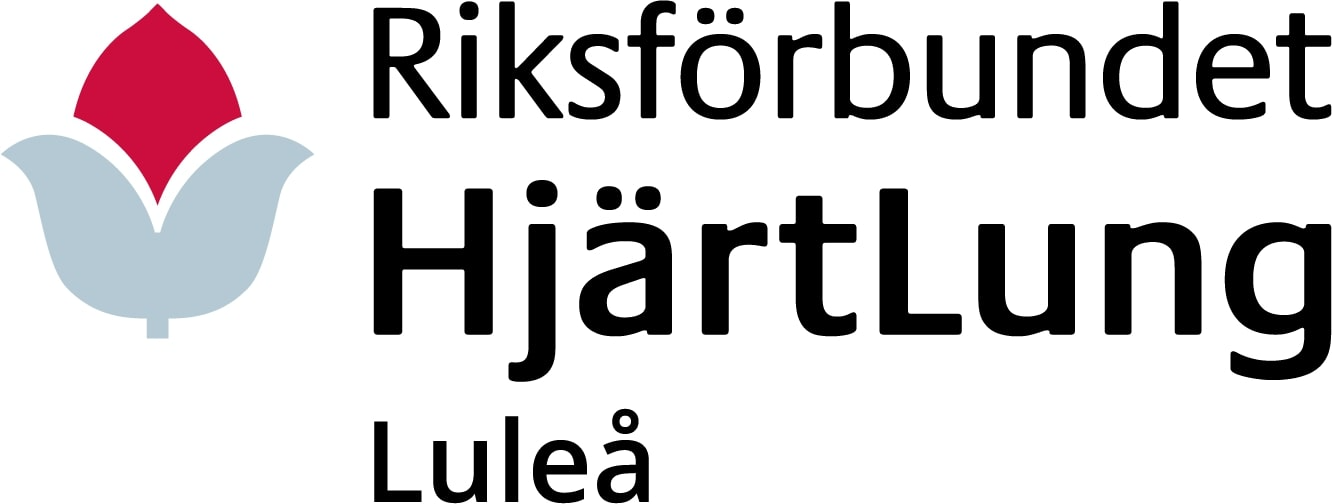 Medlemsträff 14 maj 2024
Aktuell information
Årsplan 2024 – nya ideer och förslag?
Hälsoträffar - möten och samtal om aktuella och angelägna frågor
Möte med vården – något att ta upp i hälsoträffar eller medlemsträffar?
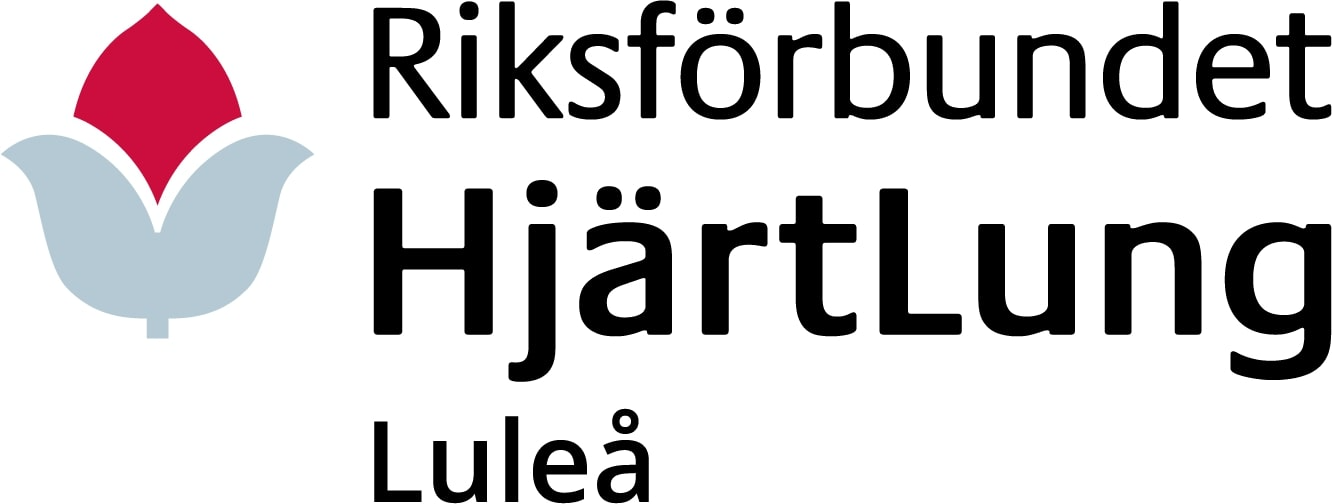 Årsplan 2024
Medlemsmöte 15/1 kl 13-15: Föreläsning Rolf Olsson
Julfest …..
Hjärtmånad. Februari: Föreläsning Aase Wisten
Styrelsemöte
Jan
Lungmånad Nov: Föreläsning lungläkare
Febr
Årsmöte 14/2 kl 13-15
Dec
Styrelsemöte 12/3
Medlemsträff ……..
Nov
Mars
2024
Allmän HLR utbildning 10/4
Studiebesök: Förslag SSAB / Hybrit
Okt
April
Uteaktivitet Gråsjälören: Datum fastställs i mars
Styrelsemöte
Styrelsemöte 16/4 och 14/5
Sept
Maj
Medlemsträff Samtalsgrupp/Bokcirkel?
Resa (ev med övriga i F-rätt: Förslag: Storfors; Luppio, Kukkola
Juni
Aug
Styrelsemöte
Juli
Uteaktivitet Hälsans stig Hertsön……….
Uteaktivitet Hälsans stig Skurholmsfjärden ……….
UPPEHÅLL
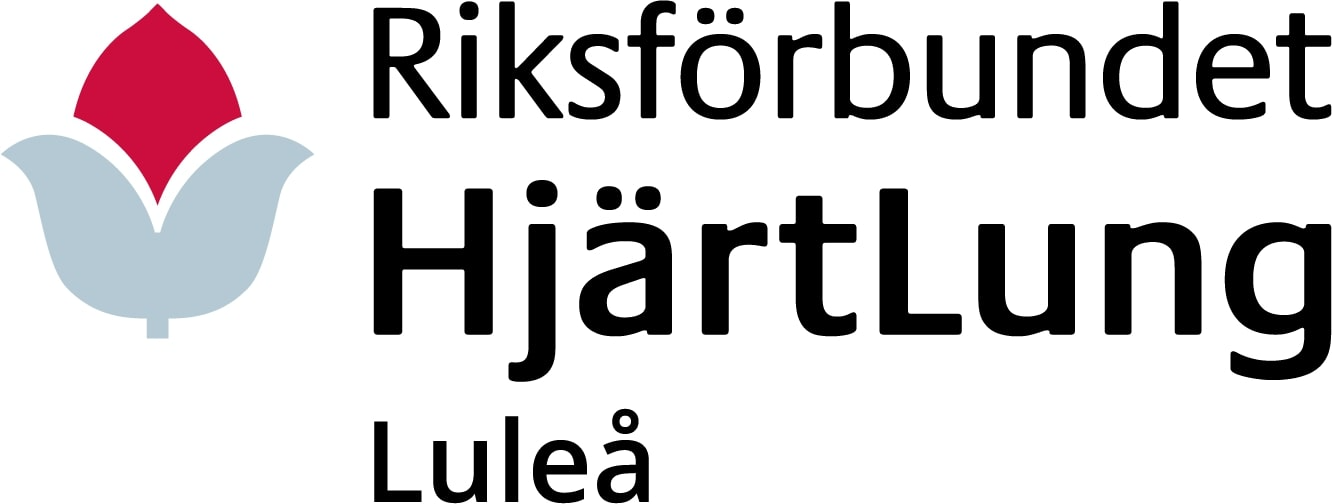 Info från HjärtLungs hemsida
Kvalitetsregistret
https://www.ucr.uu.se/swedeheart/dokument-sh/arsrapporter-sh/02-swedeheart-highlights-2023-swedish/viewdocument/3651
Patientutbildning
https://www.hjart-lung.se/vart-arbete/aktiv-med-hjartlung-patientutbildnignar/
Diagnosdukar
https://www.hjart-lung.se/din-halsa/aktiv-med-hjartlung--vara-aktiviteter/diagnosdukar/
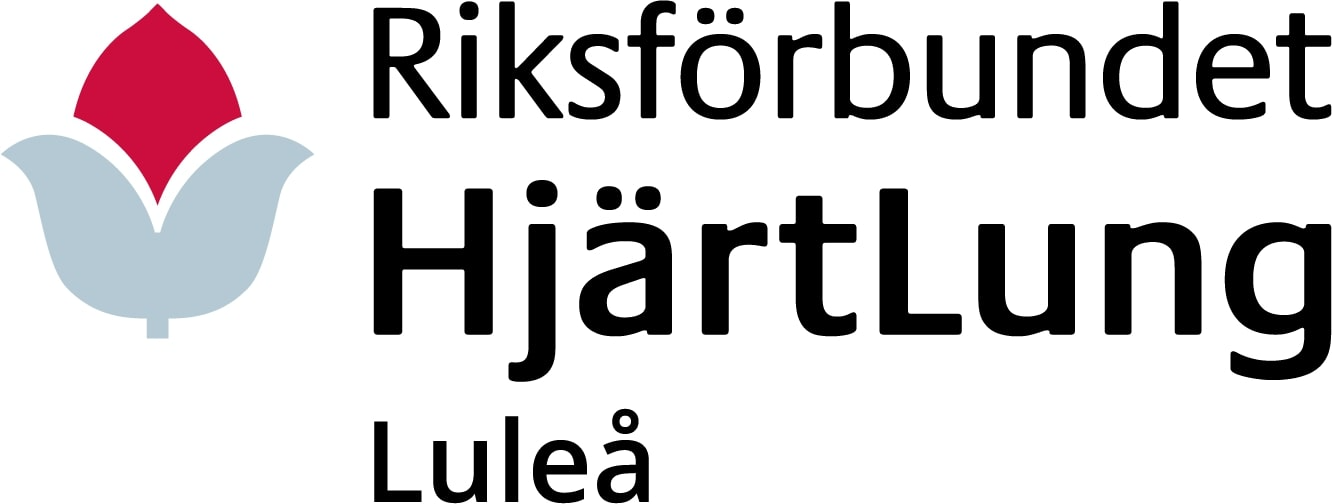 Mötet med vården

Baserat på medlemmars erfarenheter av ett liv med kronisk sjukdom har Riksförbundet HjärtLung identifierat sex områden som är viktiga att bevaka och utveckla.
Tidig diagnos
Begriplig information
En sammanhållen vård
Tillgång till rehabilitering
Stöd till livsstilsförändringar
Stöd till egenvård
Hur fungerar detta för oss i Luleå? 

Vad är viktigast att förbättra?
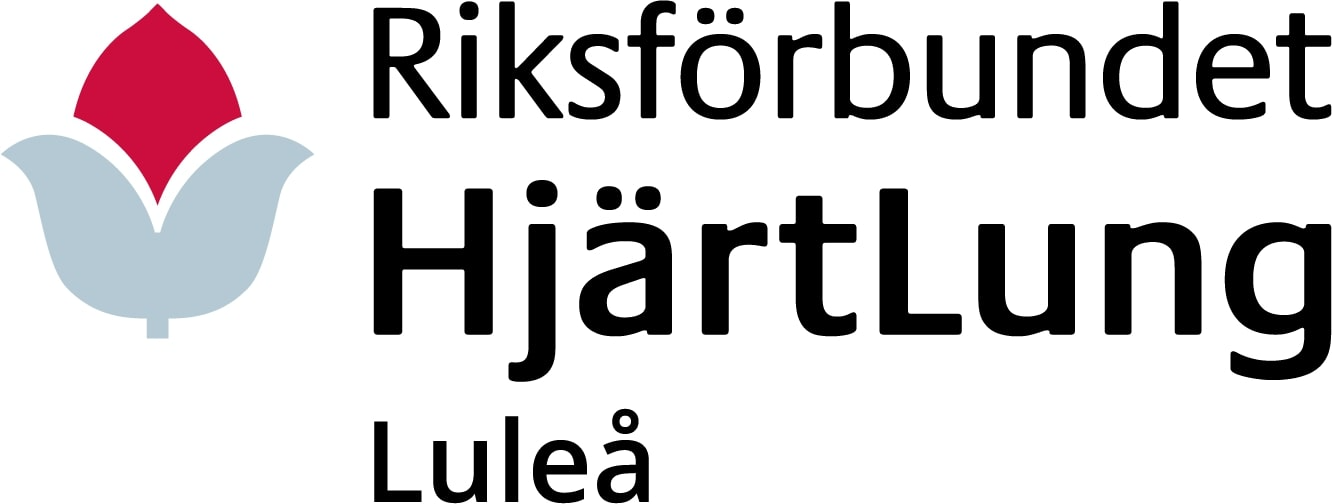 Tidig diagnos

För att kunna sätta in rätt behandling, bromsa sjukdomsutvecklingen och göra positiva livsstilsförändringar är det viktigt att få en korrekt diagnos tidigt.
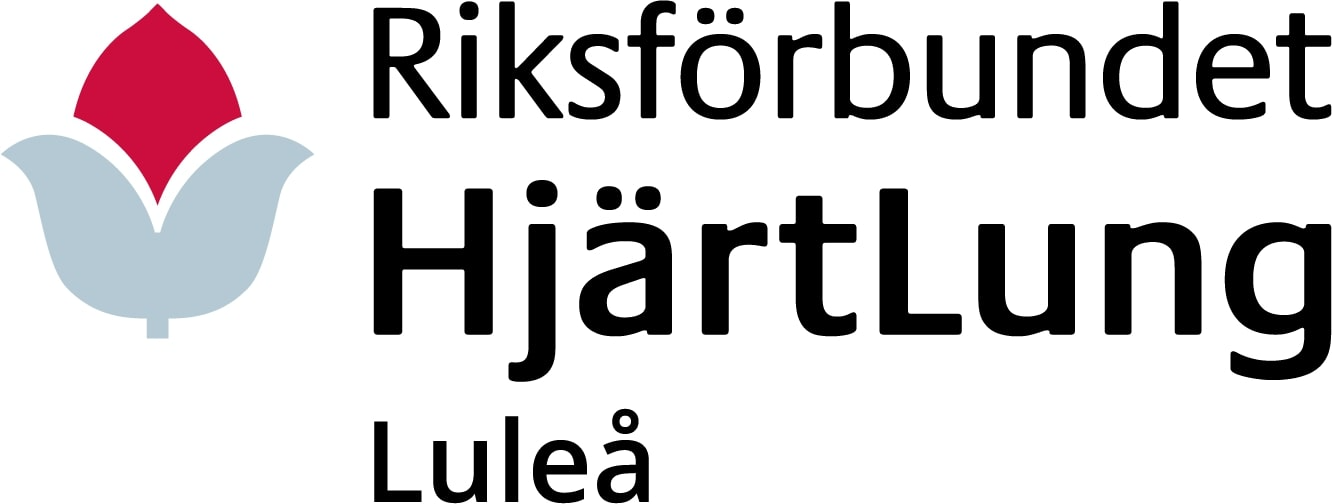 Begriplig information

För att kunna förstå sin sjukdom och behandling är det viktigt att få enkel, tydlig och lättillgänglig information.

Med rätt information och kunskap ökar förutsättningarna för patienten att ställa relevanta frågor, ställa krav på sin behandling och aktivt delta i behandlingen och rehabiliteringen.
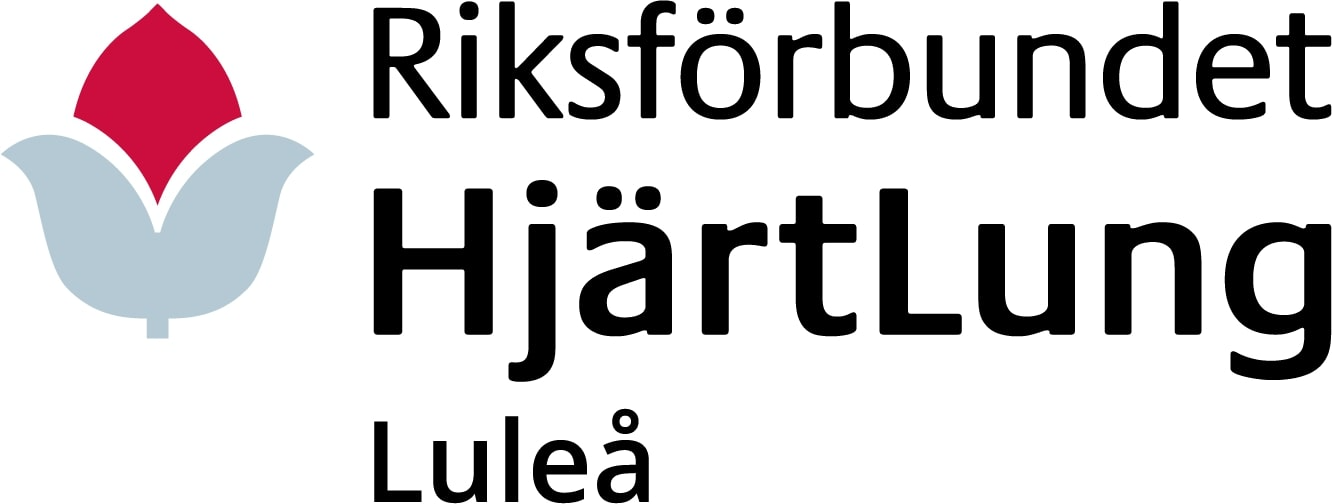 En sammanhållen vård

Personer som lever med hjärt-, kärl- och lungsjukdom har ofta många vårdbesök och träffar olika professioner i vården. Därför blir kontinuitet och samordning mellan olika vårdinstanser extra viktigt. 

Här är en fast vårdkontakt avgörande för att patienten ska känna sig trygg och inte behöva upprepa sin sjukdomshistoria.

Regelbunden uppföljning vid långvarig sjukdom är nödvändig för att säkerställa effekten av insatt behandling och följa sjukdomsutvecklingen.
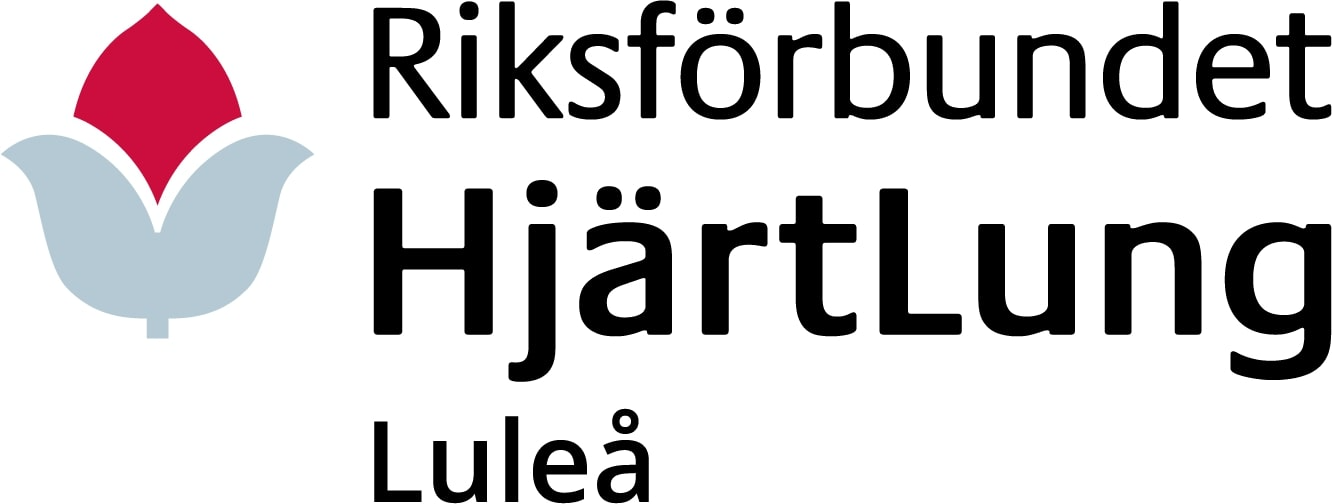 Tillgång till rehabilitering

Tillgång till rehabilitering, till exempel via fysioterapi, är en viktig del av behandlingen och skapar förutsättningar för god livskvalitet, minskar risken för återinsjuknande samt ger patienten en möjlighet att återgå till ett så normalt liv som möjligt.
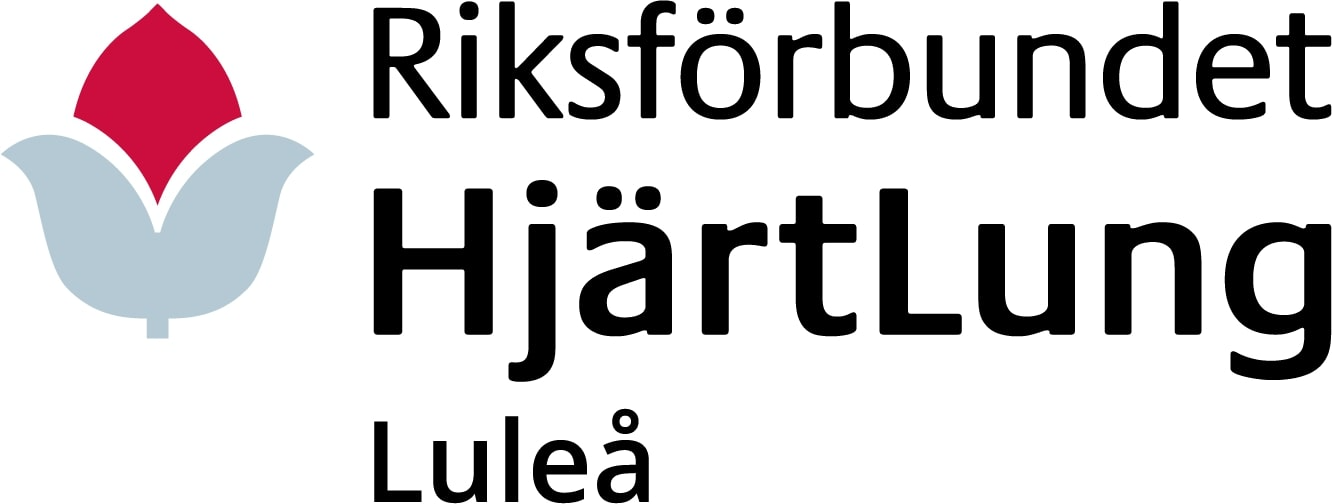 Stöd till livsstilsförändringar

Livsstilsfaktorer - fysisk aktivitet, tobaksbruk, alkoholvanor, kost, sömn och stress - spelar stor roll för vårt hälsotillstånd. 

Goda levnadsvanor kan förebygga och förhindra att sjukdom uppstår hos en frisk person (prevention) eller att sjukdomstillstånd förvärras (sekundärprevention).

Det är avgörande att hälso- och sjukvården erbjuder kunskap genom stöd och råd för att förändra ohälsosamma levnadsvanor och att inte nya uppstår.
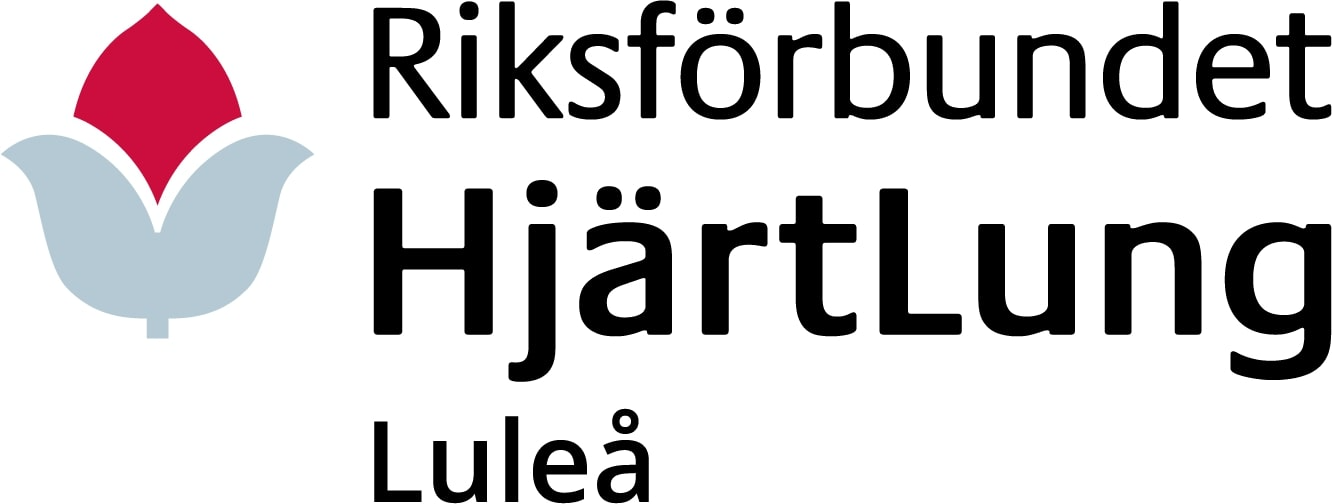 Stöd till egenvård

Egenvård bidrar till att:

 minska symtom,
 förhindra försämring av sjukdomstillståndet
 öka patientens aktiva deltagande i uppföljning, behandling och rehabilitering.

Hälso- och sjukvården har därför en viktig uppgift i att informera och stötta egenvårdsinsatser vid långvarig och kronisk sjukdom.